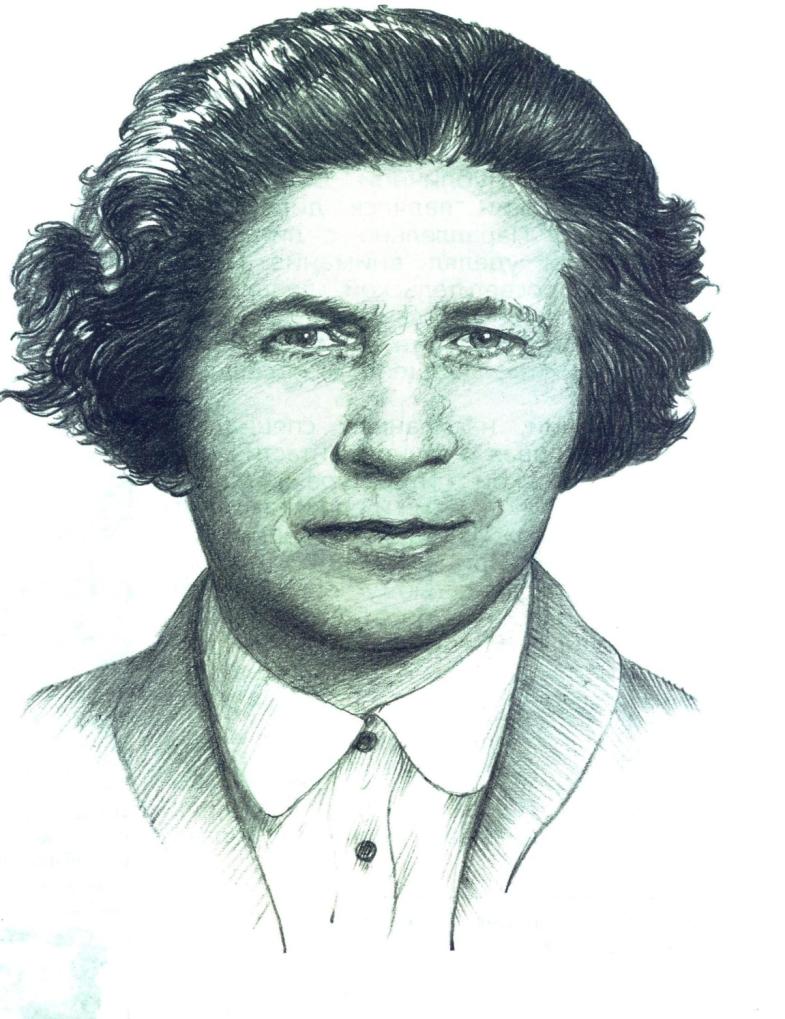 Валентина Александровна Осеева
1902 -1969
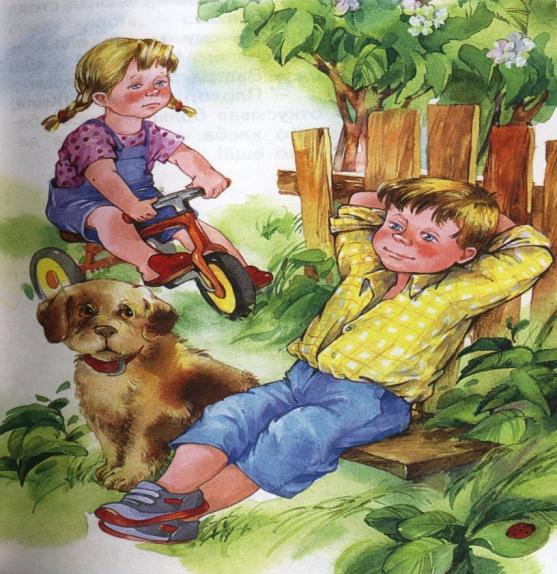 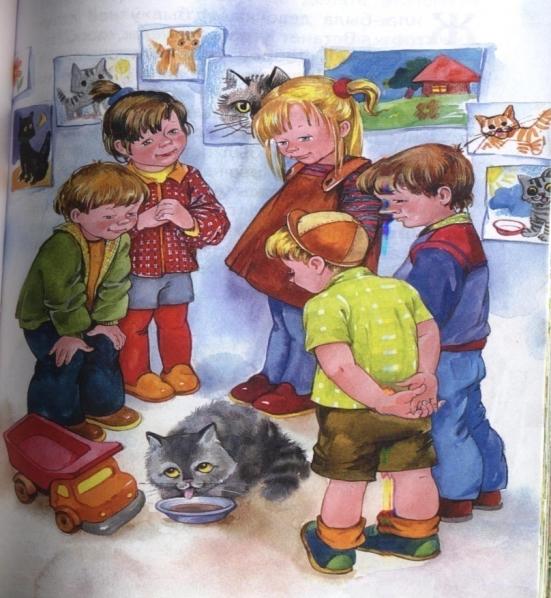 Валентина Александровна Осеева
Кто наказал его?
[й'эво]
[Speaker Notes: [й'эво]]
Физминутка
Агния Львовна Барто
1906 - 1981
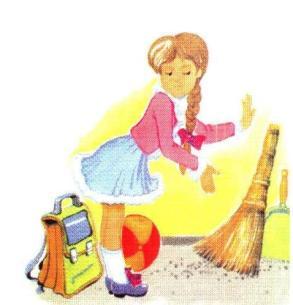 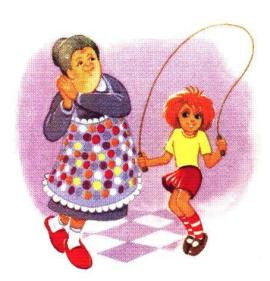 [Speaker Notes: 1906 - 1981]
А.Л. Барто «Игрушки»1936 год
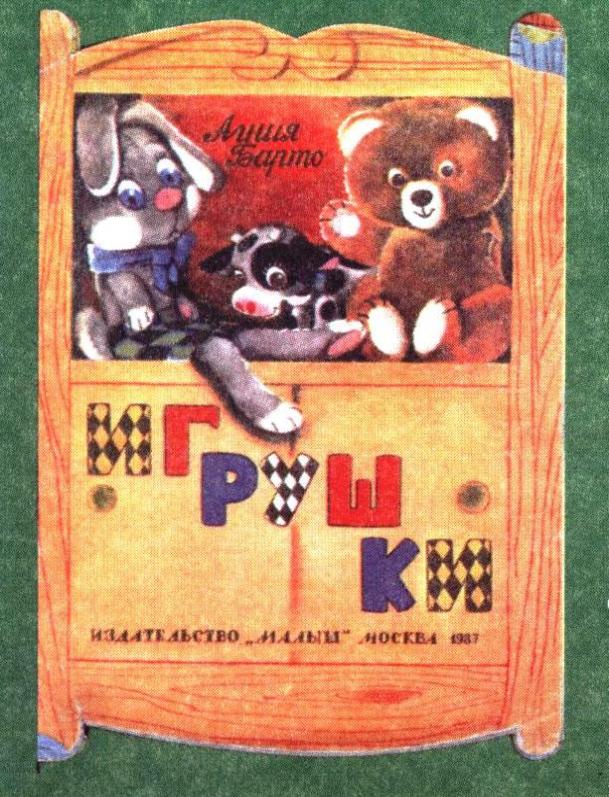 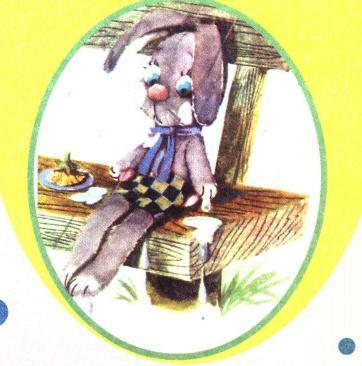 Зайка
[Speaker Notes: Зайка]
Тема.
А.Л. Барто «Рыцари»
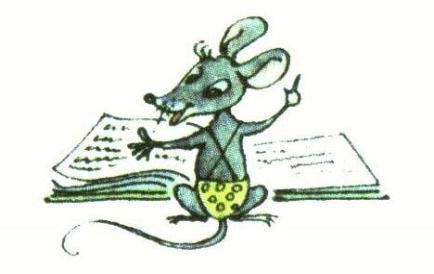 Кто такие рыцари?
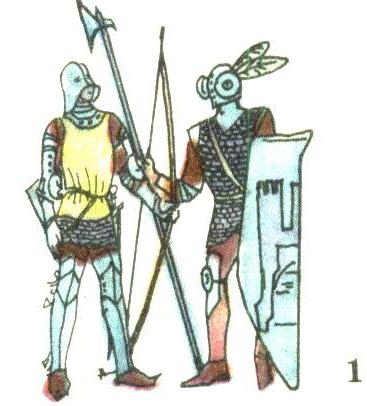 Читай плавно , по слогам, затем -целыми словами
Ры-ца-ри  -  рыцари
Ко-ри-дор  -  коридор
От-ды-ха-ли – отдыхали
Ди-ван-чик - диванчик
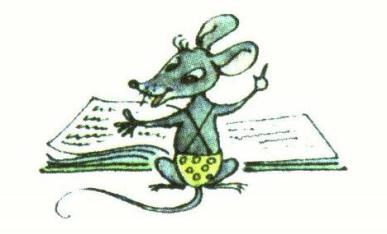 «Рыцари»
«Рыцари»
[Speaker Notes: «Рыцари»]
Урок окончен.
Спасибо!